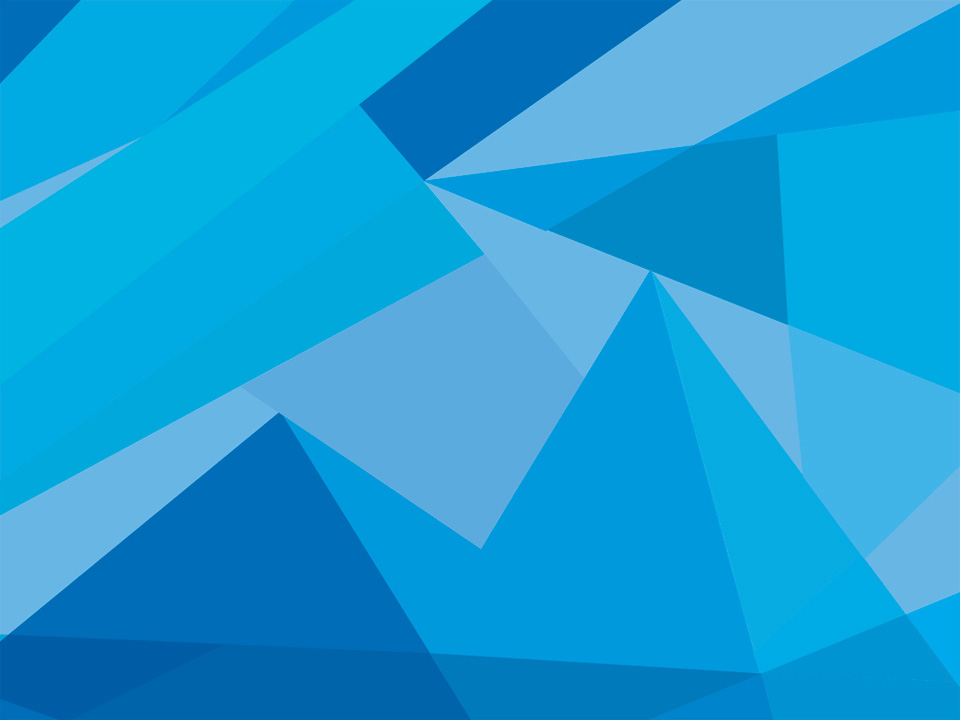 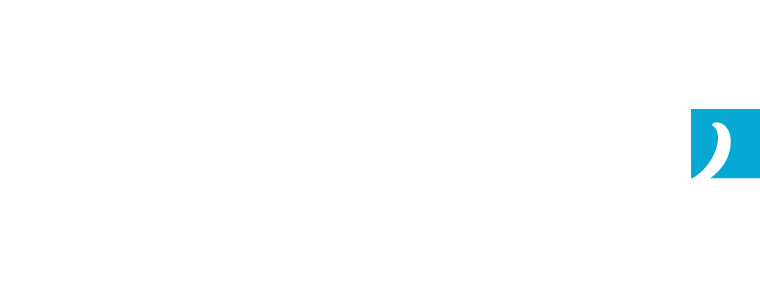 Utility Course Case StudiesCEA and Road Builders Workshop
Joe Mah, M.Eng.P.Eng.
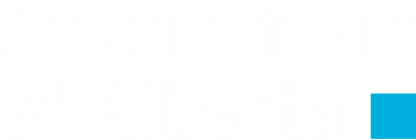 Case one:  Highway 63 Mariana Lake Telcom Facility
The Department had advised the Telecom company to relocate its “FOTS” hut to facilitate the AT roadway widening  construction. 
The “FOTS” hut was located immediately adjacent to Highway 63, outside AT’s ROW boundary.
 The cost of relocation was estimated at 1.5 million.   
The letter dated on March 2012 to Technical Standards Branch (TSB), Telecom company asked the Department to be responsible for the relocation cost.  If not, they would proceed with legal action against the Department.
The arguments they brought forward were as follows:
The ROW agreement  of construction of the “FOTS “ hut was granted by the Department of Municipal Affairs on June 1992 and registered the easement in the Land Title office  on July, 1994.
The “FOTS” hut was located outside of AT’s ROW.  The intent was to stay out of AT’s ROW so AT would be responsible for future relocation costs. 
Neither the Telecom nor Alberta Transportation could locate a copy of the 20 year old roadside development permit.  The company standard practice was always to comply with all regulatory requirements as stated in their letter.
AT was expropriating without compensation.
Question:
Who is responsible for the $1.5 million relocation cost in view of the (1) facility was located outside of AT’s ROW, (2) the easement was granted by Municipal Affair and was registered in the Land Title office and why?
The arguments they brought forward were as follows:
The ROW agreement  of construction of the “FOTS “ hut was granted by the Department of Municipal Affairs on June 1992 and registered the easement in the Land Title office  on July, 1994.
The “FOTS” hut was located outside of AT’s ROW.  The intent was to stay out of AT’s ROW so AT would be responsible for future relocation costs. 
Neither the Telecom nor Alberta Transportation could locate a copy of the 20 year old roadside development permit.  The company standard practice was always to comply with all regulatory requirements as stated in their letter.
AT was expropriating without compensation.
Municipal Affairs cannot speak on behalf of AT
The 1966 Highway Development  Act set a 30-m encroachment limit
Applicant’s responsible for providing proof of permit
Already crown land, no need for expropriation
Case TWO:  County  Water Supply Relocation
The existing water supply system 200mm waterline falls within a footprint of the proposed interchange and will need to be relocated

When it was designed in 1994, the County had contacted Alberta Transportation to get “approval” for an alignment that would not be impacted by the future interchange.  AT suggested a new alignment.  Subsequently, AT  approved the new alignment.  

AT issued the permit in 1994 to allow the waterline to be installed within the AT’s right of way but was silent on which party would be responsible for the relocation costs if needed.
The diamond interchange that had been designed is now significantly different than what was planned in 1994 and the waterline is required to be relocated and to facility of the construction the interchange.
The waterline when relocated will not be outside of AT's R/W because extensive land has been purchased for the new interchange.
County has stated that AT should be responsible for relocation costs since they followed an alignment approved by AT such that the waterline would not be impacted by the future construction of the interchange. County is of the opinion that Alberta Transportation should pay for relocation costs.

County has submitted to the Department for an estimate of 0.6 million dollars to relocate the waterline including all Engineering and Construction costs.
Questions:
 Since AT approved the alignment location in 1994 within AT’s ROW,  which party should be responsible for the relocation costs  and why?

 Since the water supply system will still remain within AT’s ROW, future relocation may be required for road construction, who would be responsible for the future relocation costs why and how? 

Provided 3 criteria of AT standards for the placement of water line under AT’s highways.
Case Three:  Highway over Existing Pipeline
The pipeline was located outside the Department’s ROW.  The Department  widened  its existing ROW to construct a truck staging area over the existing pipeline.   The crossing agreement was obtained from the pipeline company in year 2010 which was only good until 2012.  The existing pipeline met all design criteria, therefore, no modification was required.  

The project was delayed. In year 2013, the Department requested the pipeline company to extend the crossing agreement.  The pipeline company had issued a new crossing agreement and advised their position had been changed as such that the existing pipeline needed to be lowered or protected by a load bearing concrete slab or replaced with a higher wall thickness.
In addition, pipeline company asked the Department $50,000 to pay them upfront for a scope study.
Questions:
 Should pipeline company crossing agreement be used and which party would be responsible for the upgrade cost?

 In the future, if the pipeline upgrade  work will be required, whose crossing agreement would be used and which party would be responsible for the upgrade cost  and why?

 Should the Department pay the pipeline $50,000 upfront for scope studies provided answers for (1) no and why (2) yes and how?
Provided 3 AT standards for the placement of pipeline within AT’s ROW.
Case Four:  Highway 63, Power company, North of Wandering River
The Department advised the power to relocate their power lines further away from the Department’s ROW to facilitate the twinning of Highway 63.   Power lines were located outside the Department’s ROW and beyond the highway development control zone but under the jurisdiction of Sustainable Resource Division (SRD).  

The Department offered the power company two options; Option (1) to relocate and stay out of AT’s ROW and also outside the highway development zone, Option (2) to relocate and stay within AT’s ROW.
Questions:
Who would be responsible for the relocation costs and why?
 What are the pro and con for the two options and why?




















.